出エジプト6じゅっかい
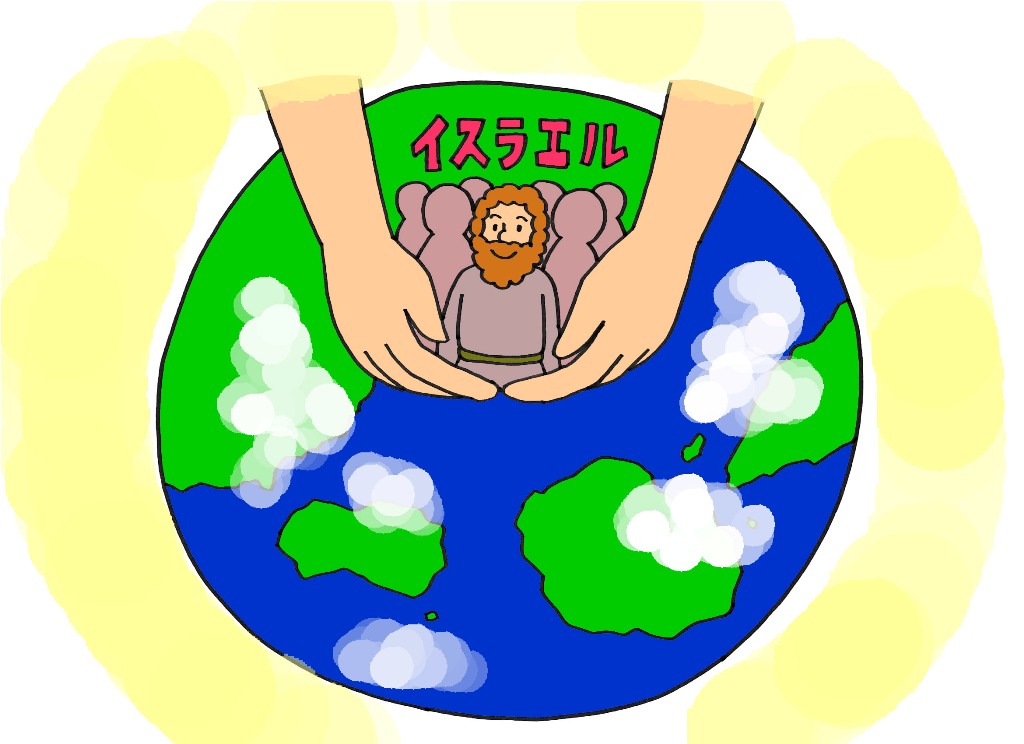 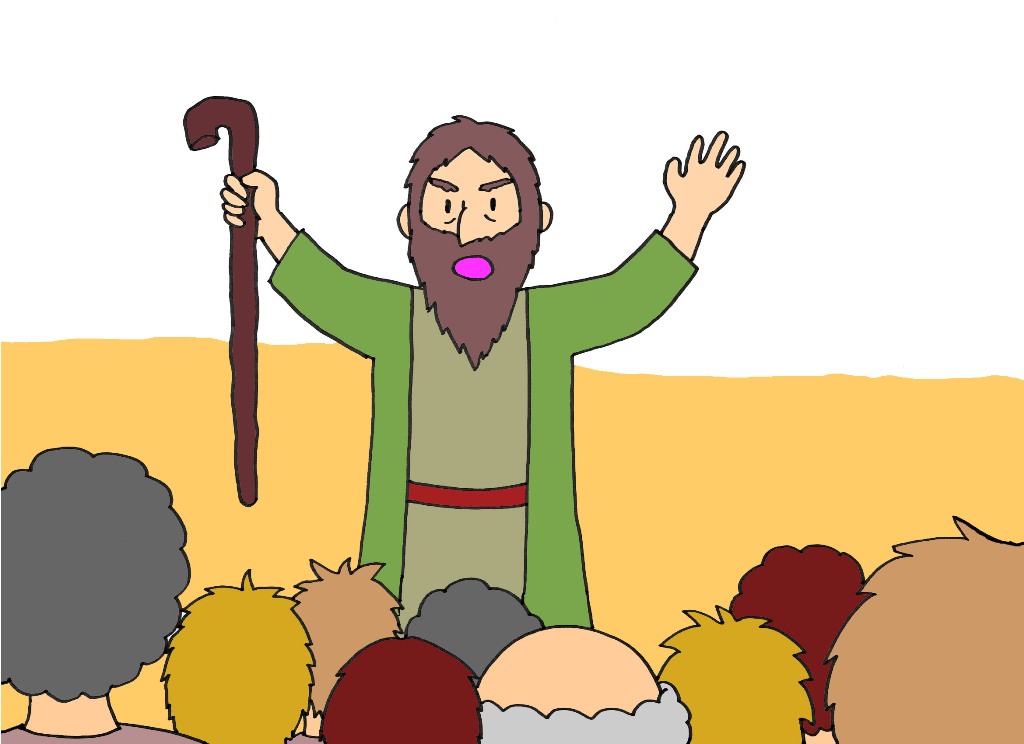 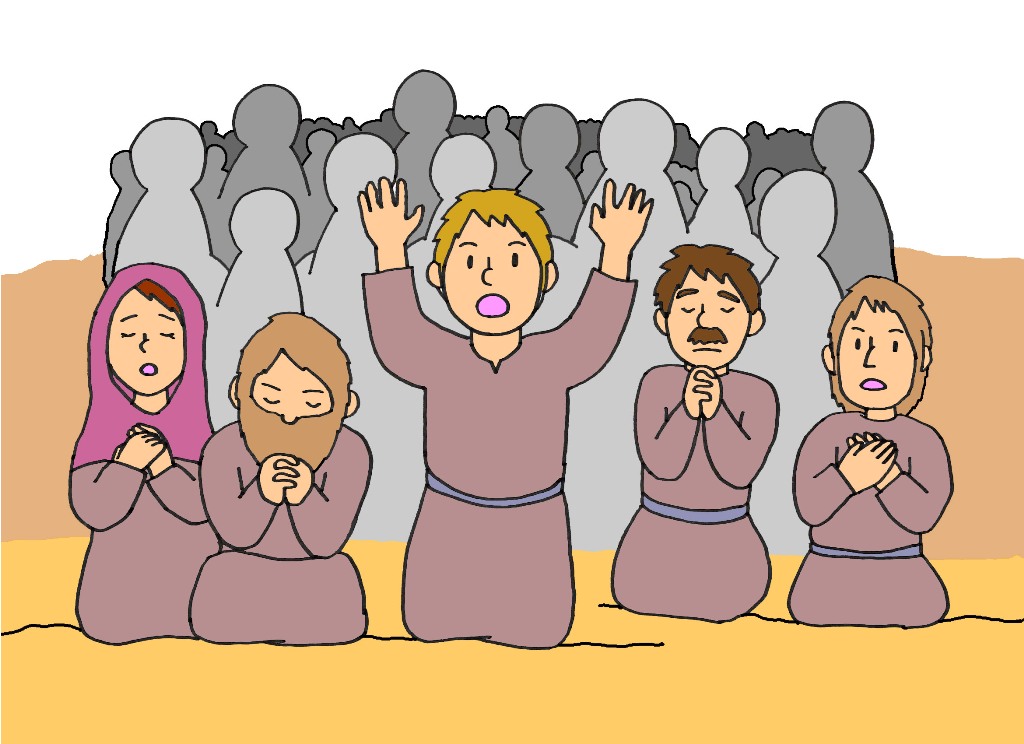 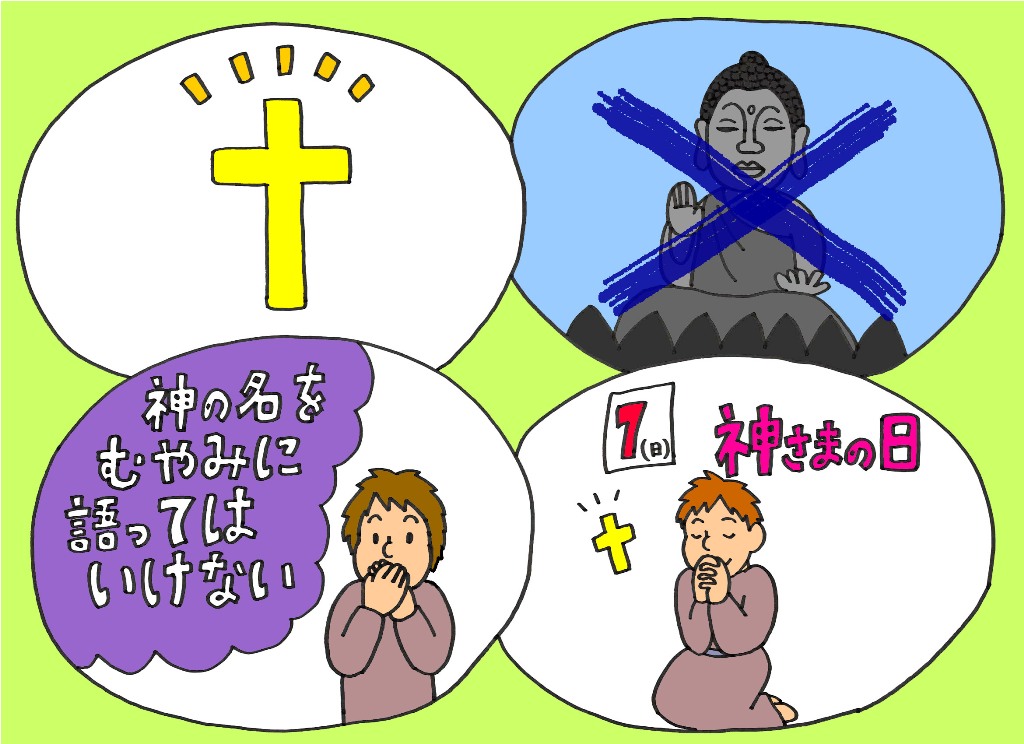 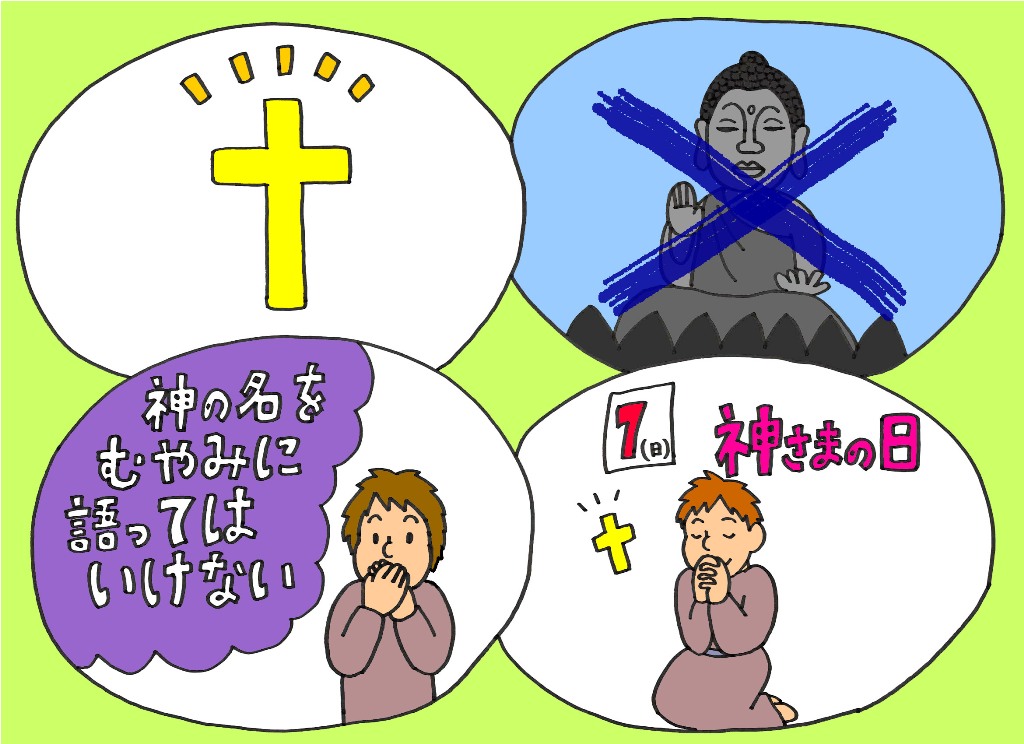 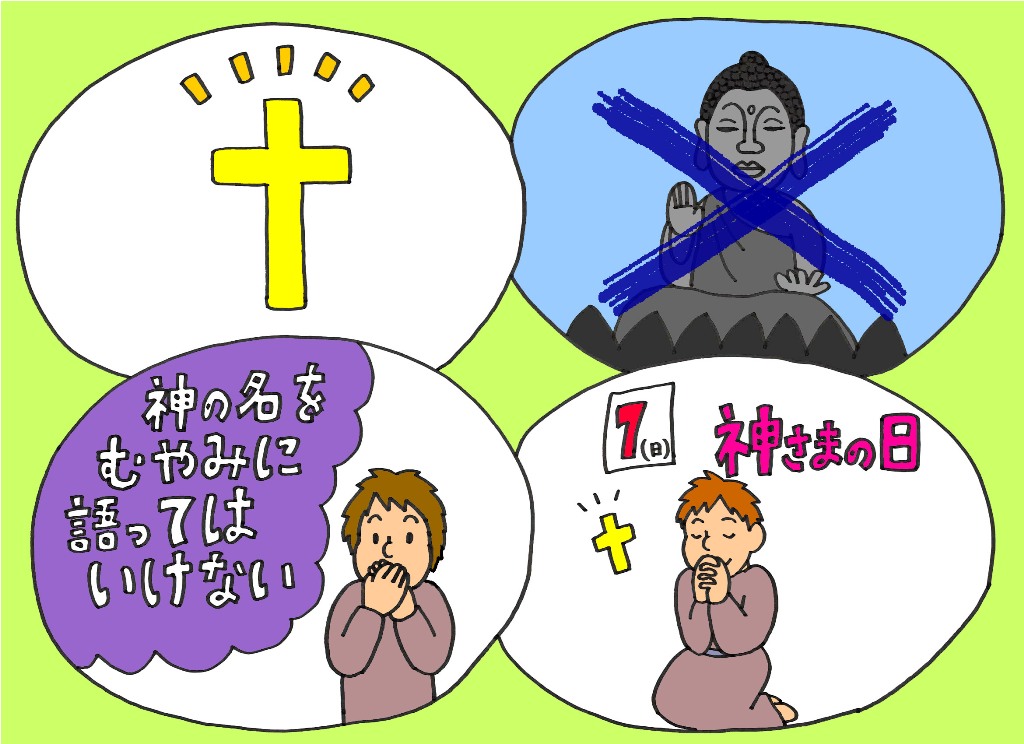 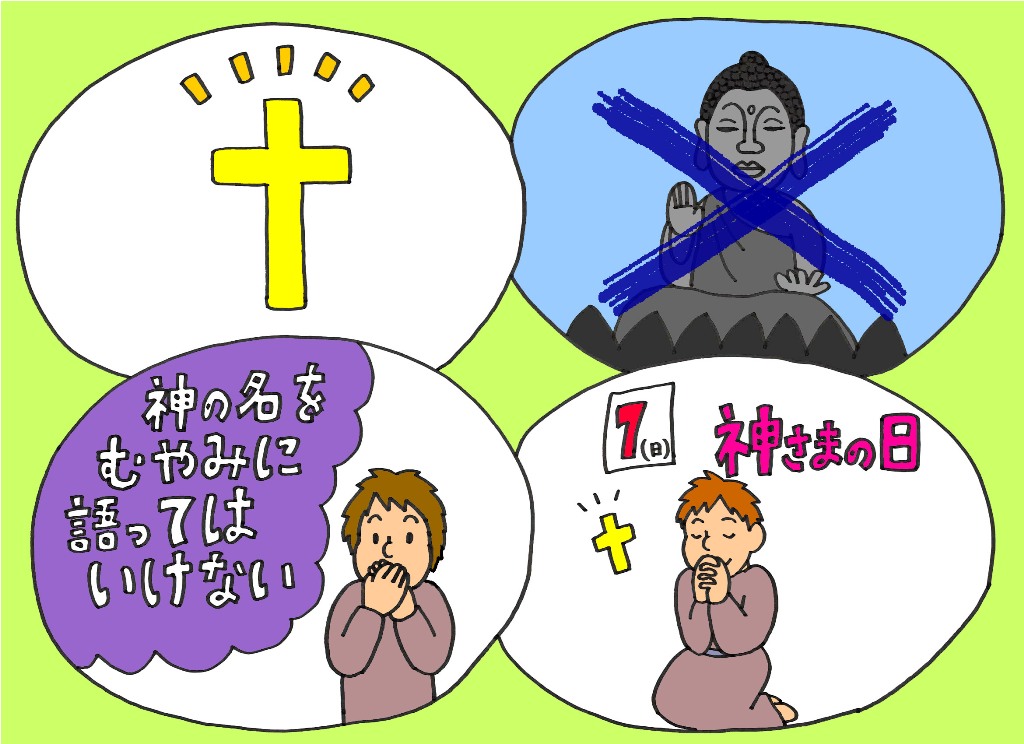 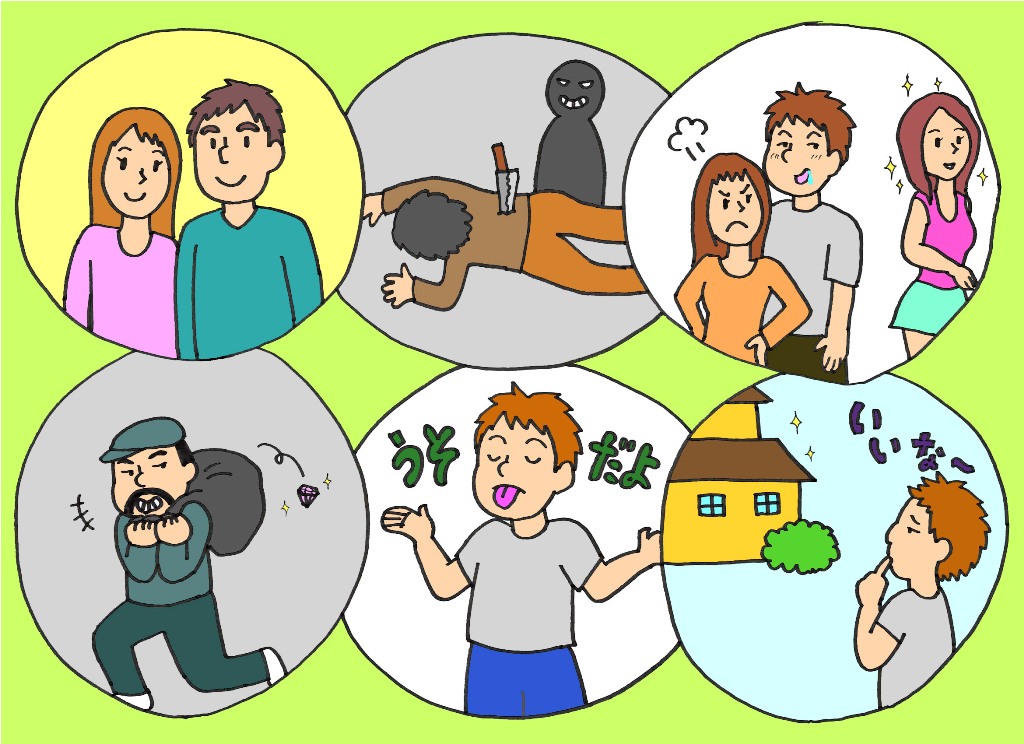 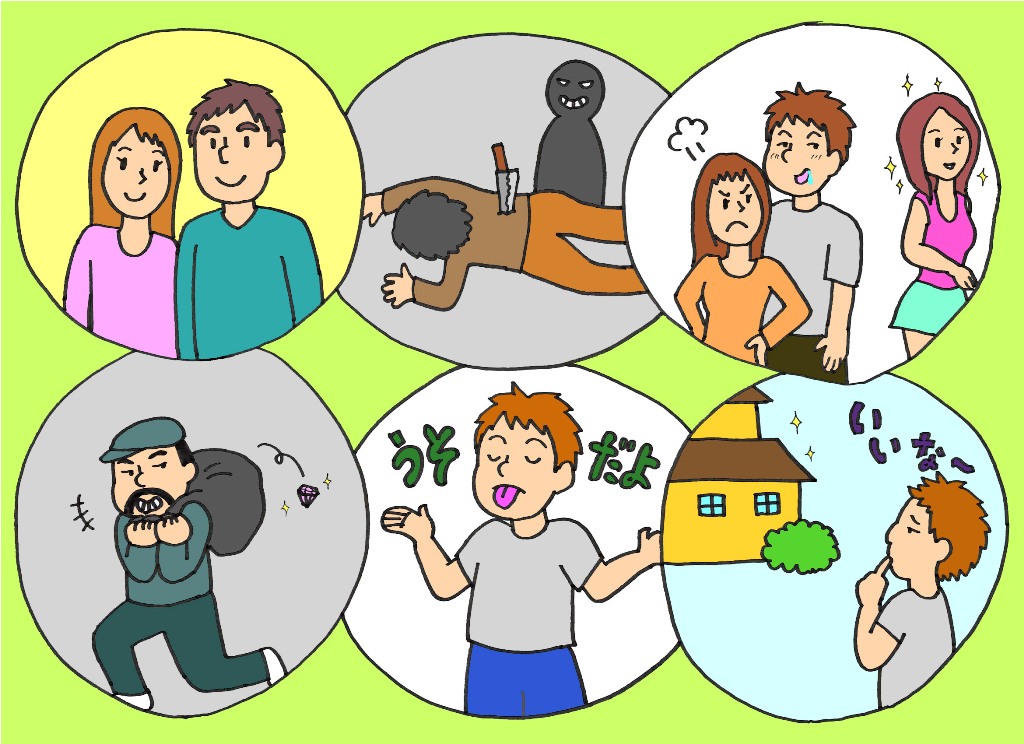 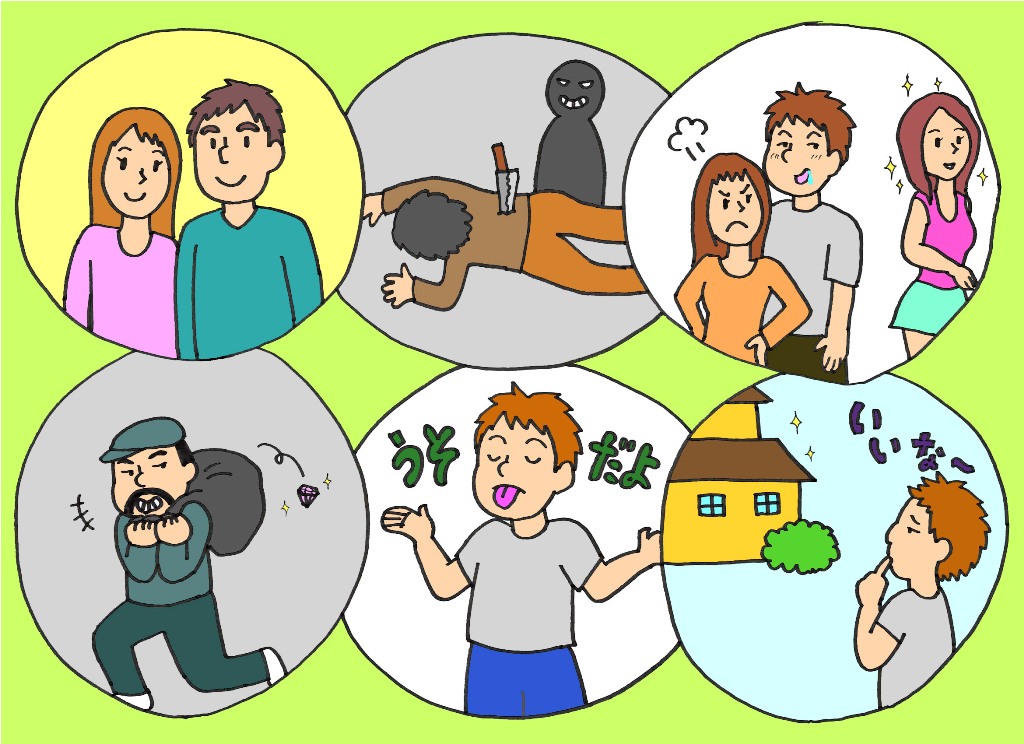 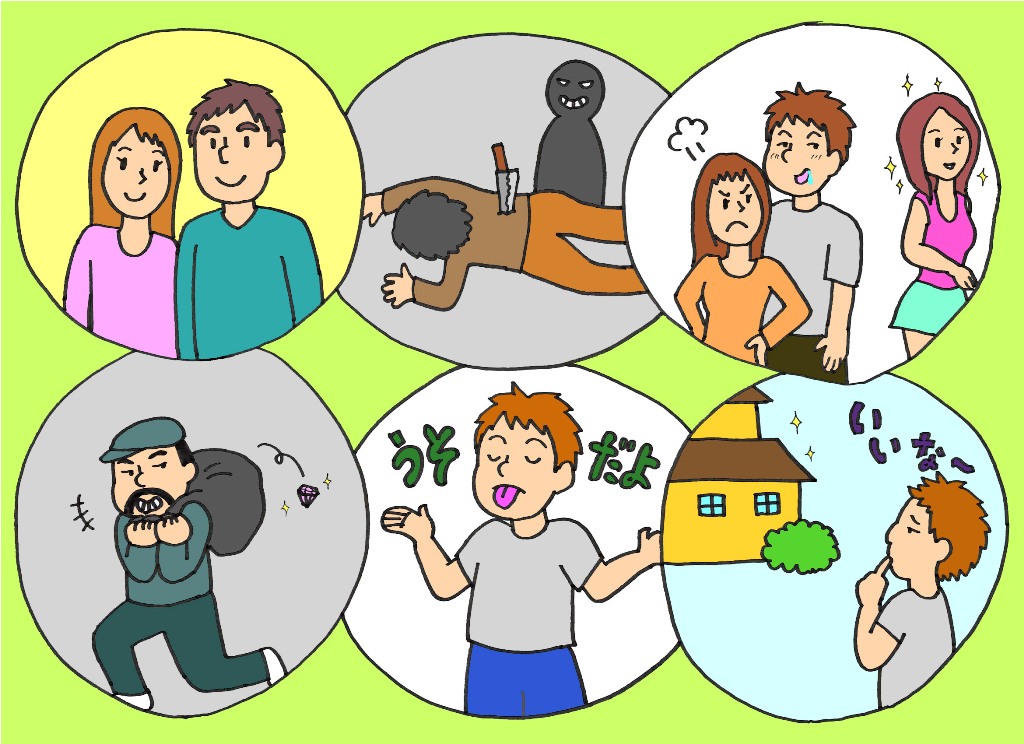 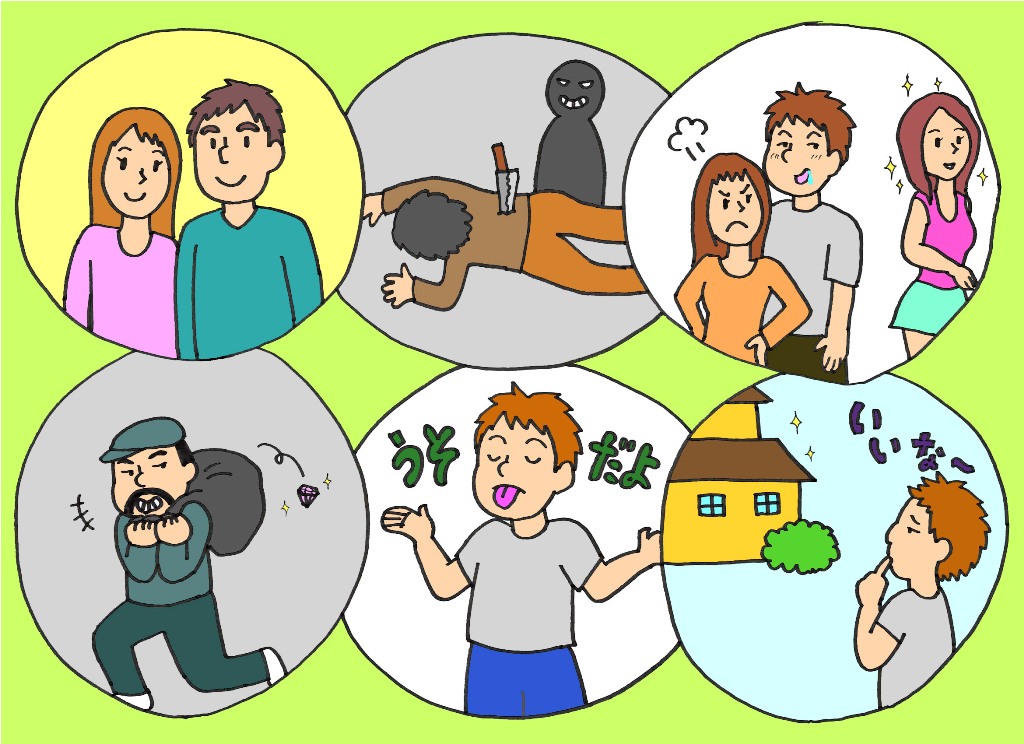 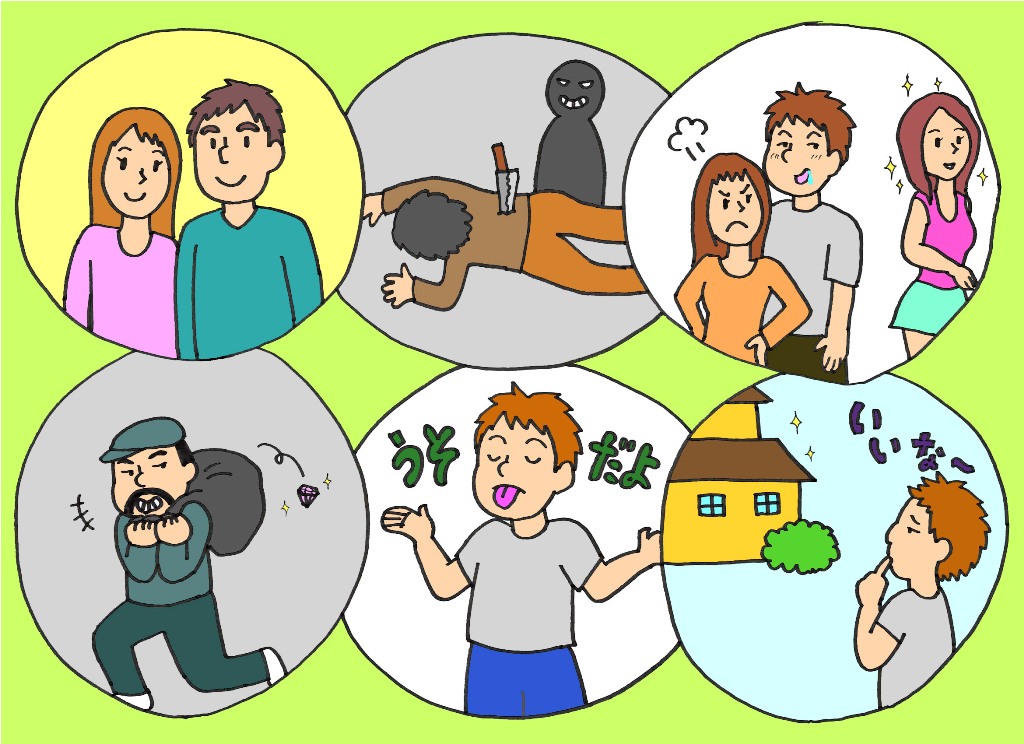 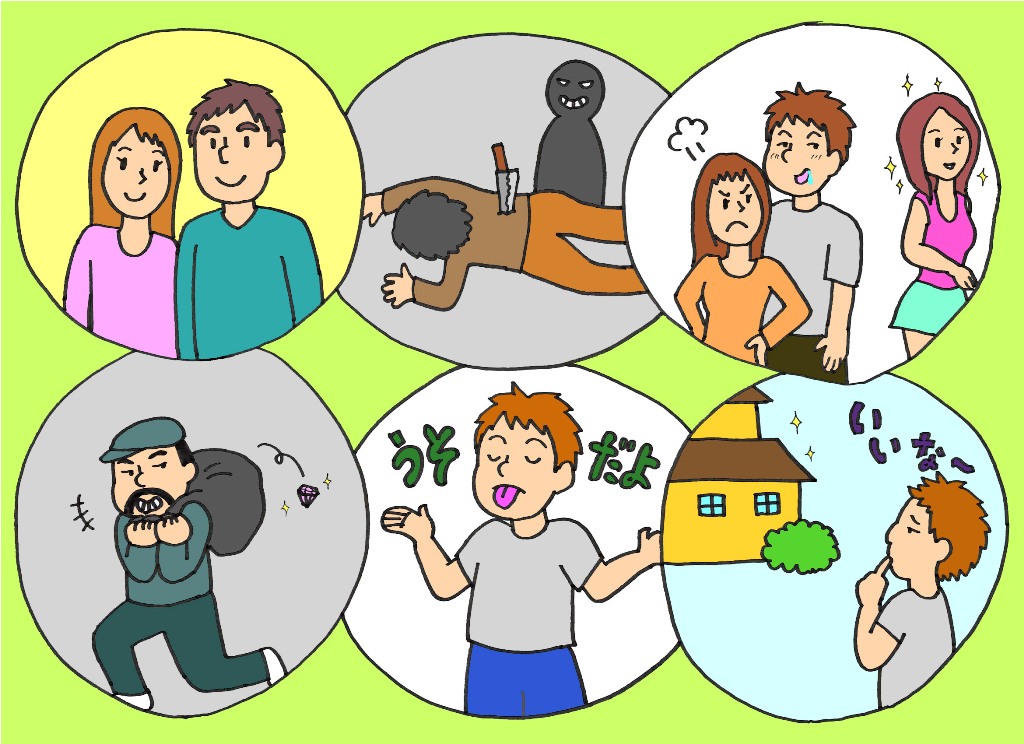 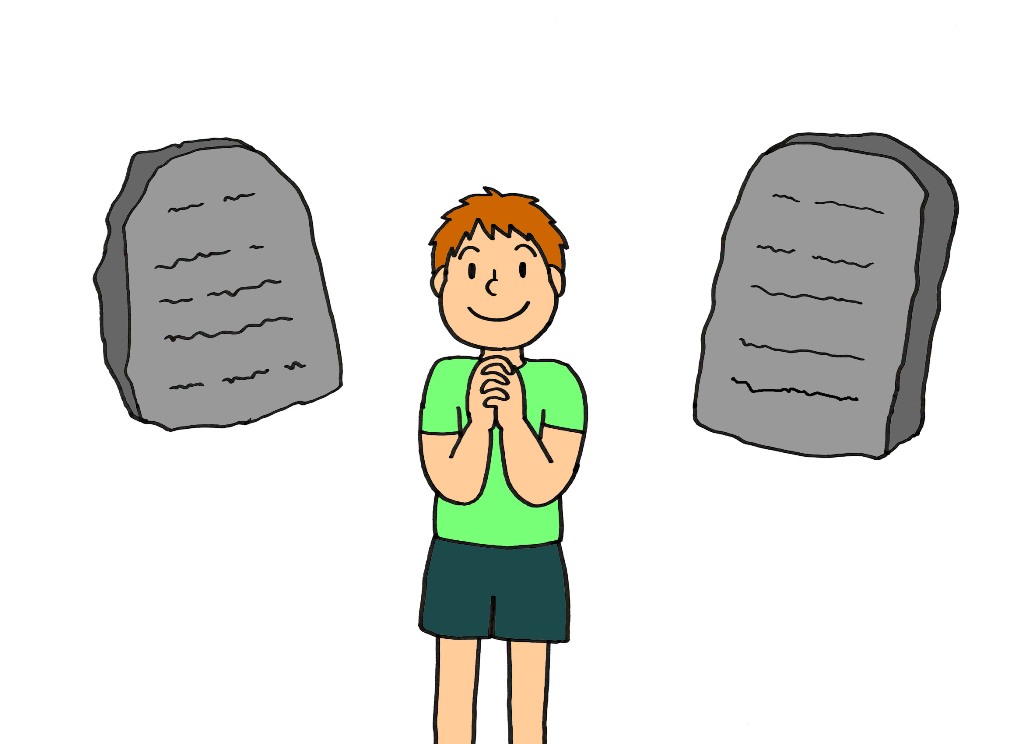 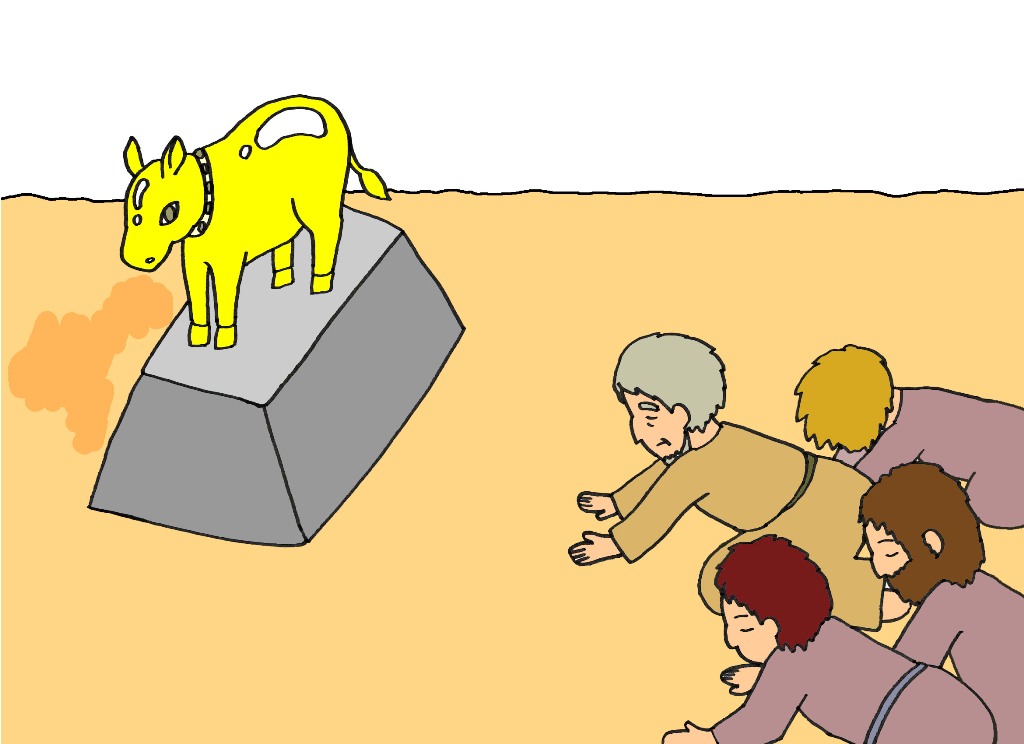 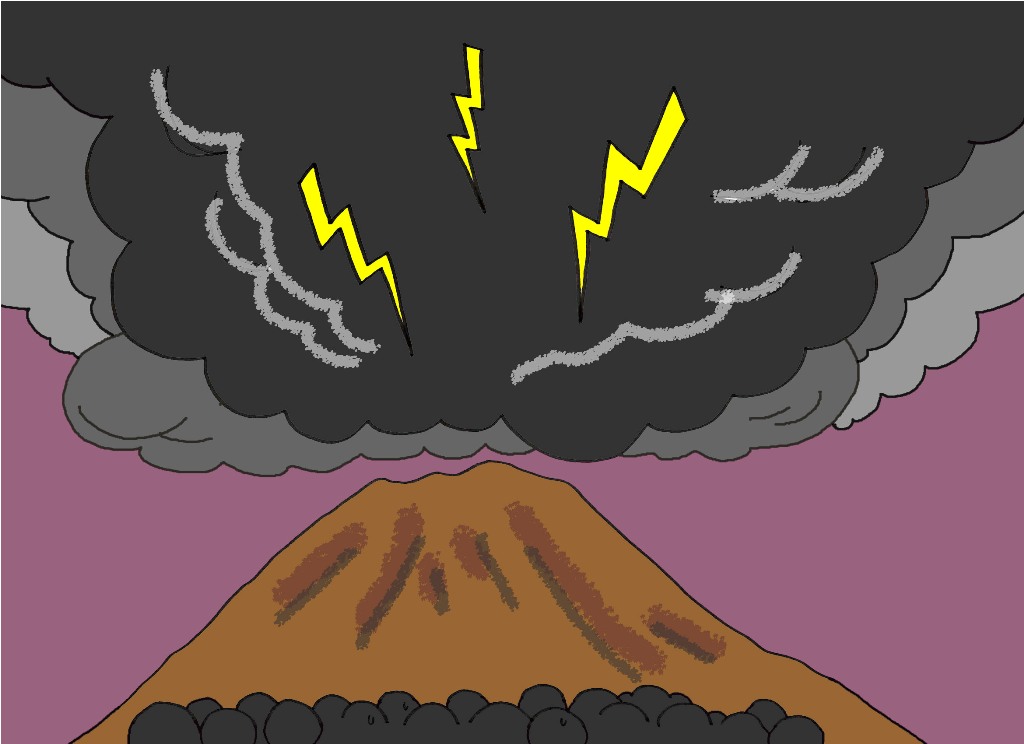 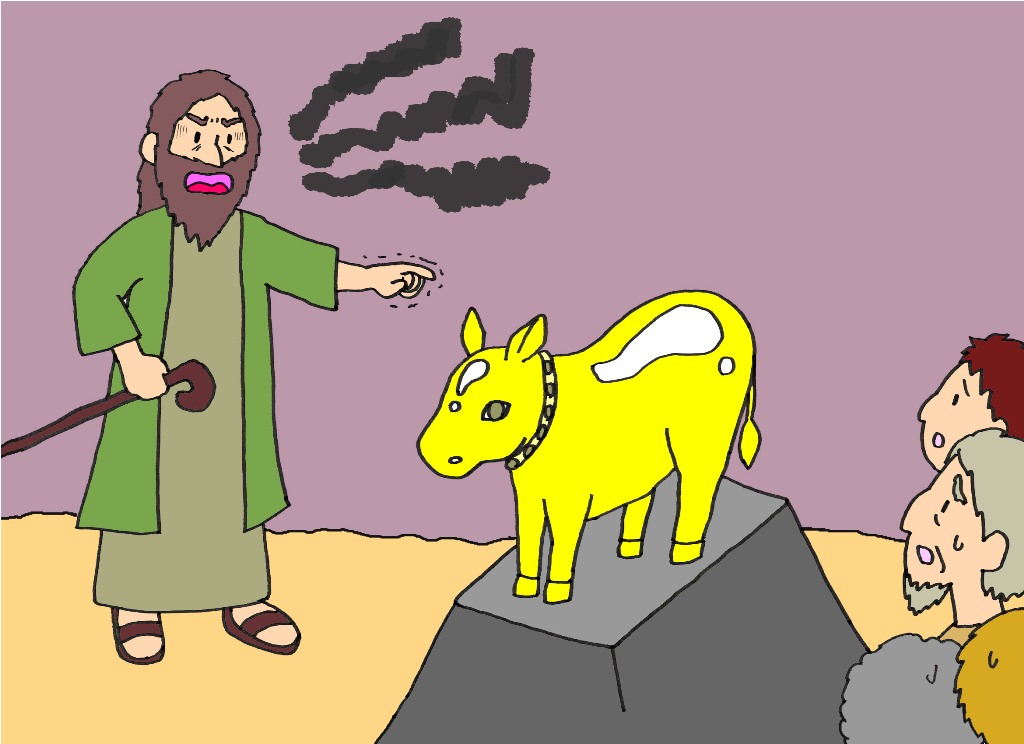 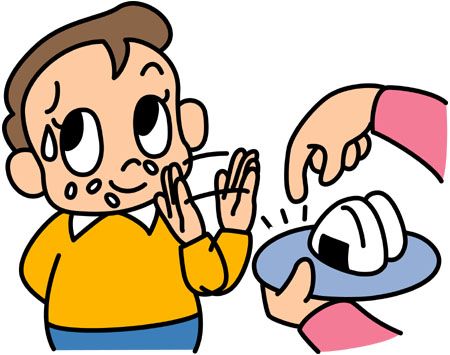 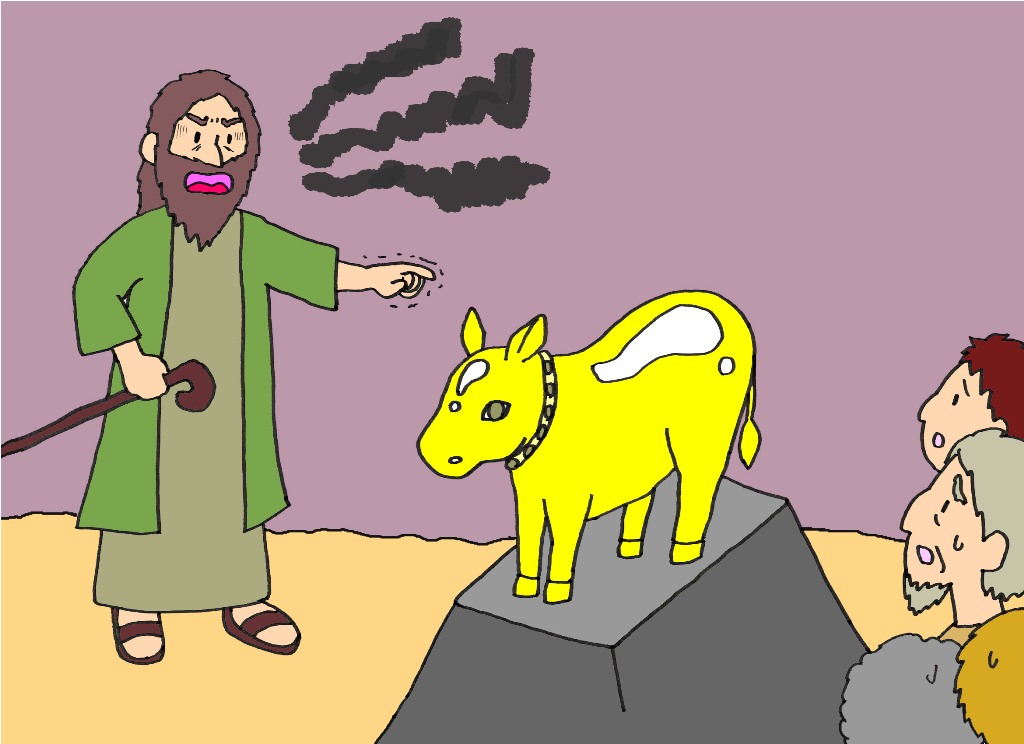 うそじゃん
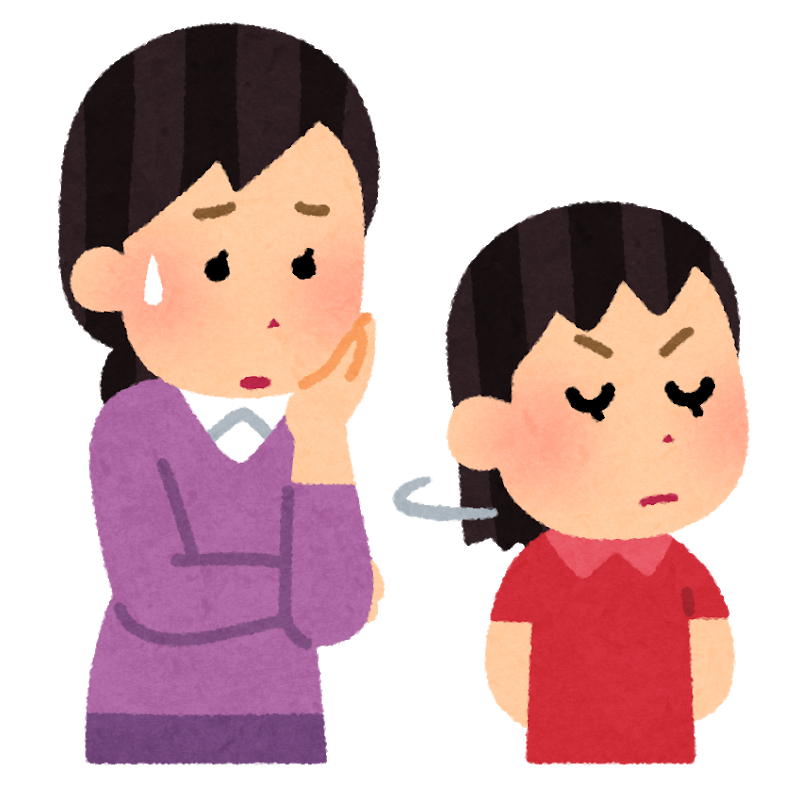 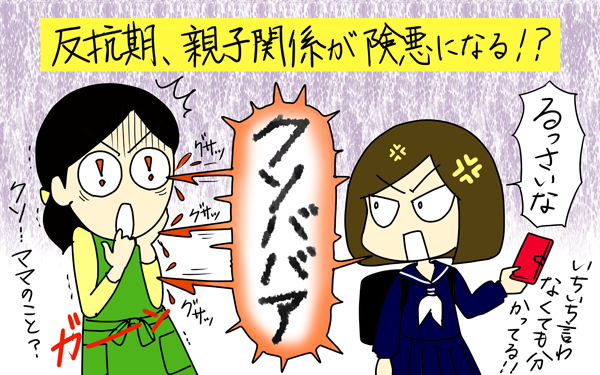 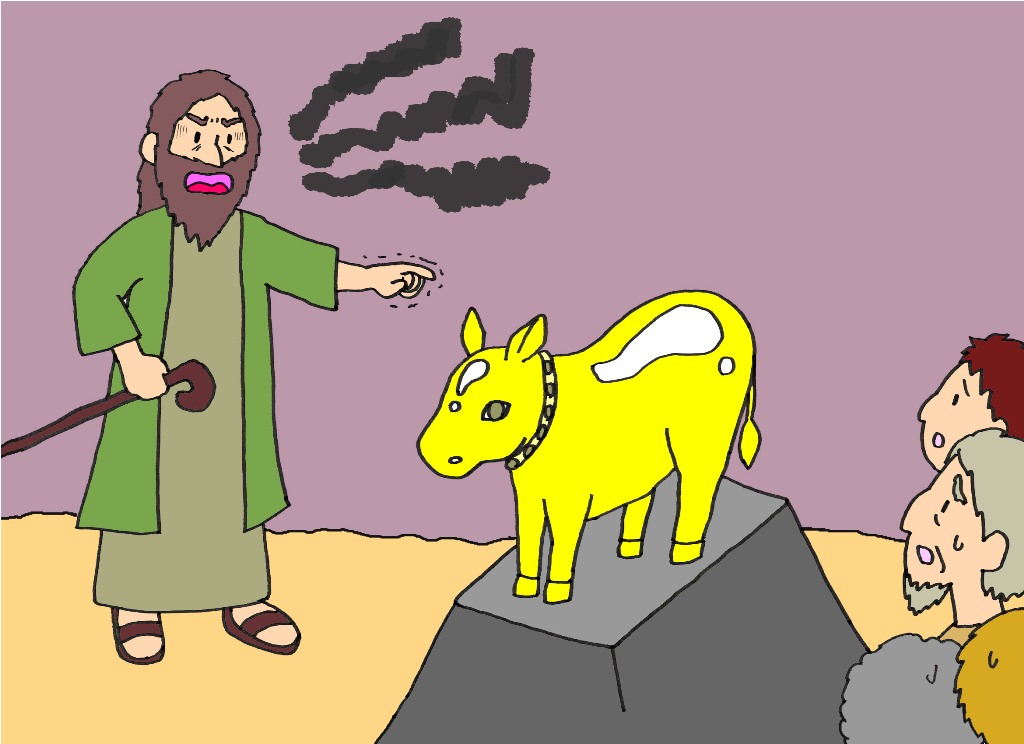 ママに
たいして～
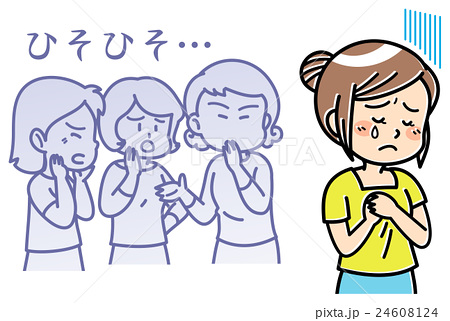 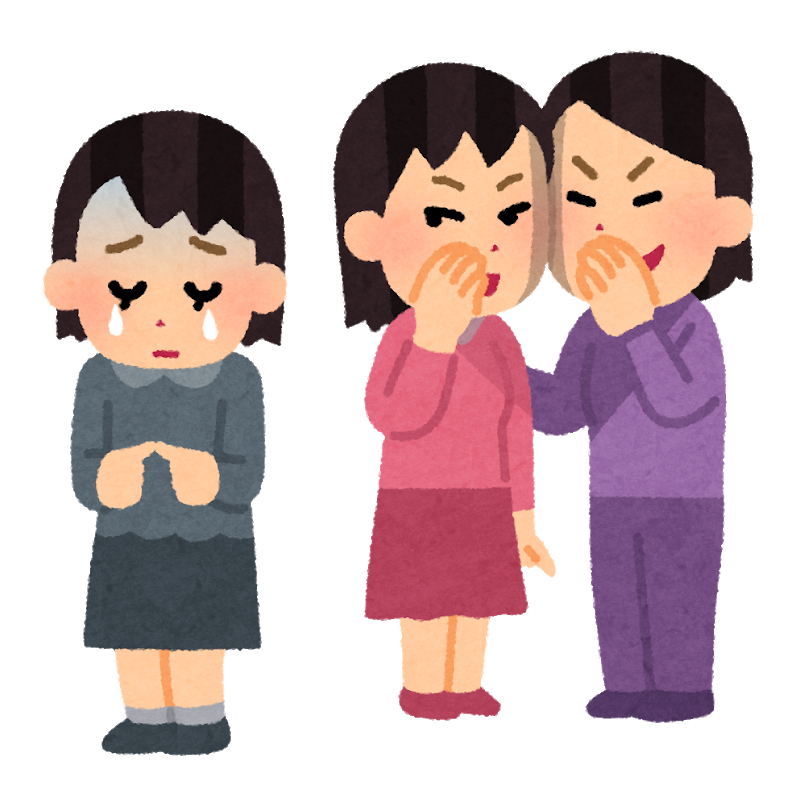 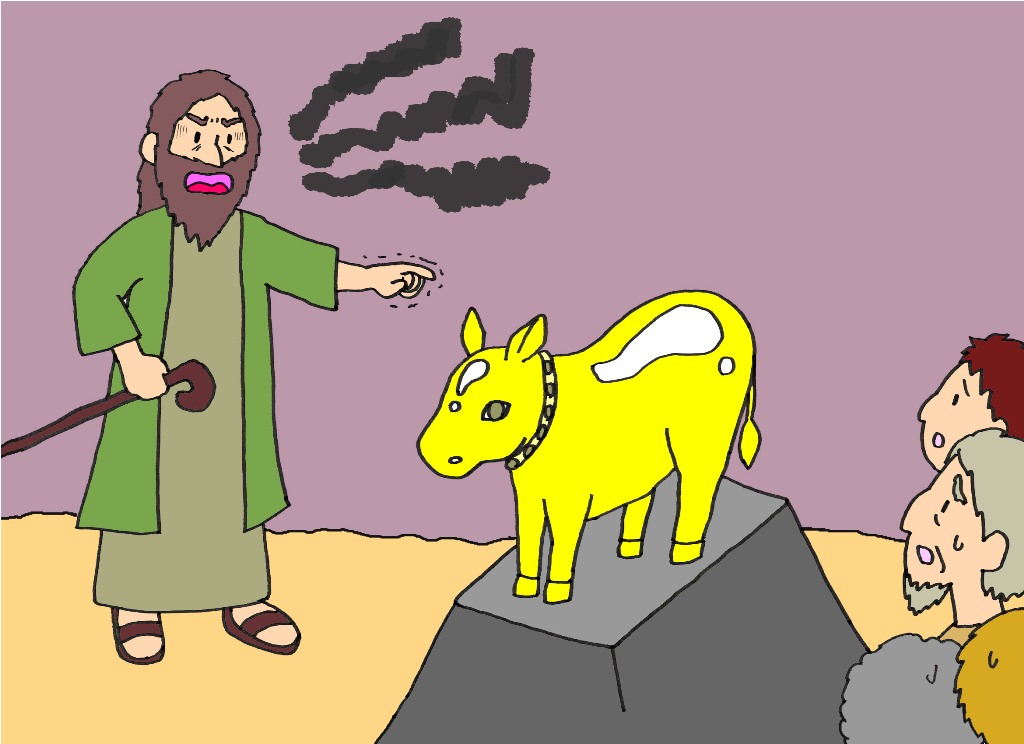 ことばで
ひとをころしてるゥ～
にちようびといえば！！！！
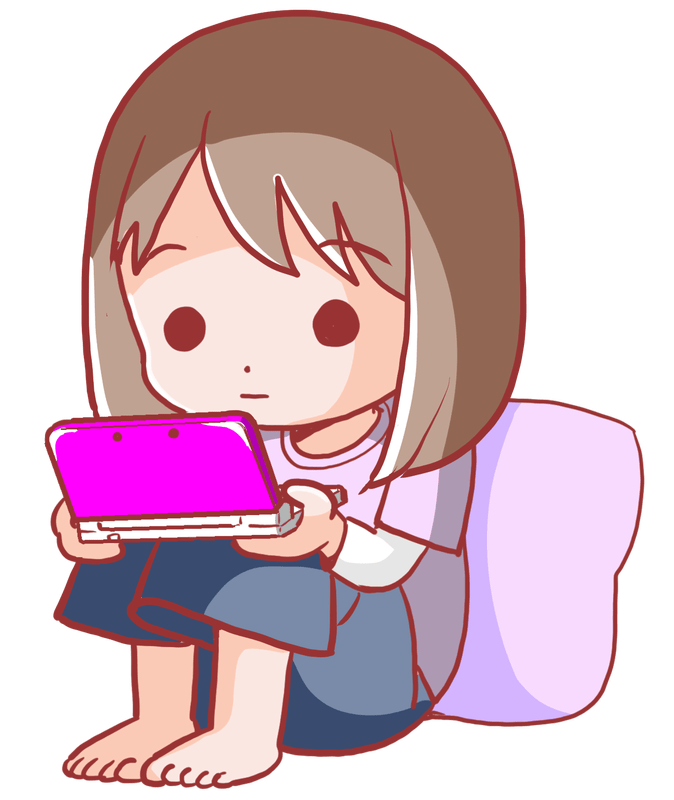 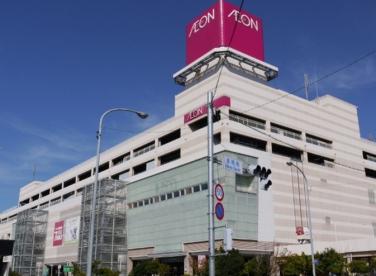 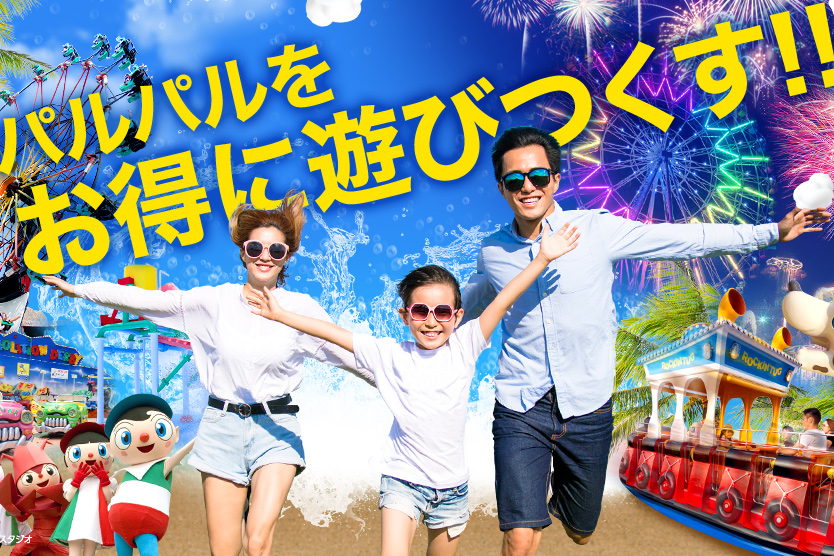 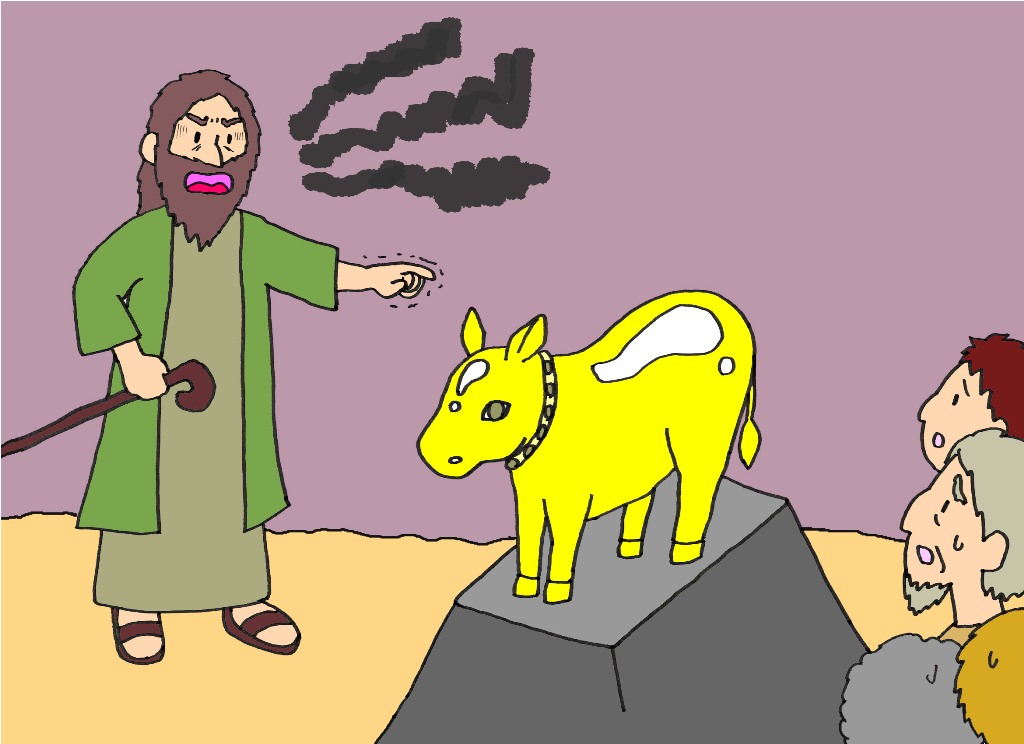 きょうかいで
れいはい～
かみさまのおしえをまもれないわたし・・・・
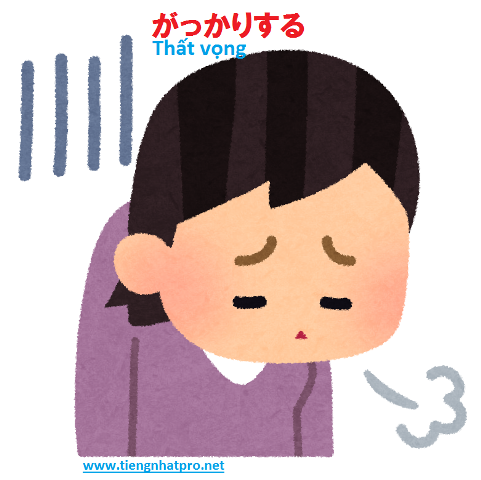 だから！
キリスト
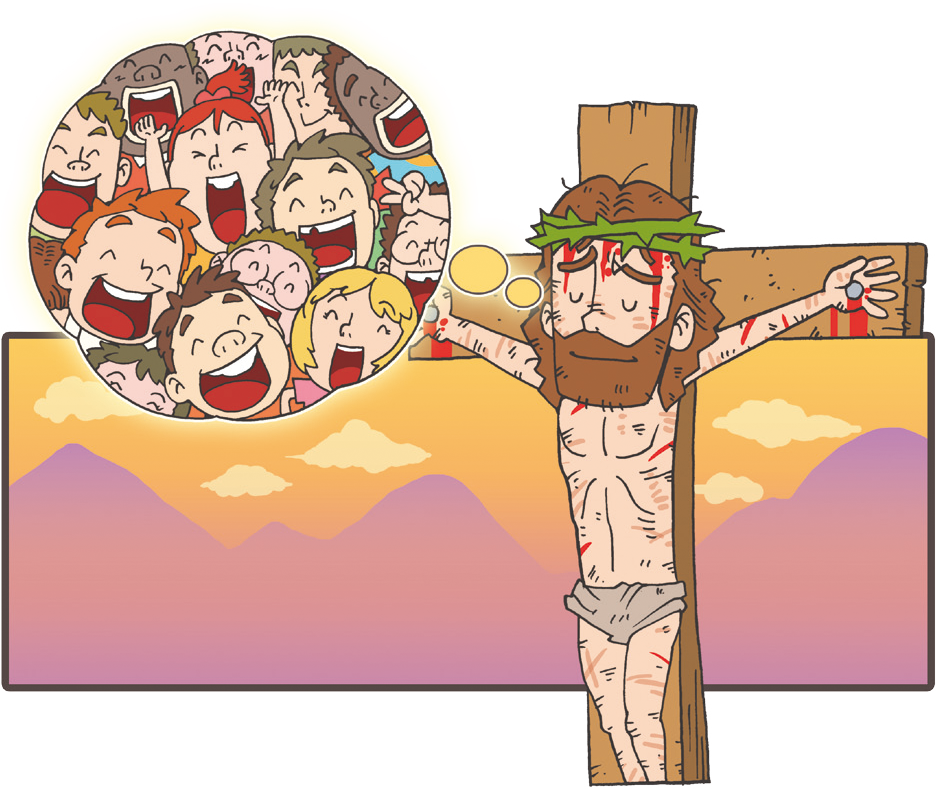 つみ
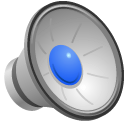 [Speaker Notes: 神様を離れた罪の問題から来る災いとのろい]
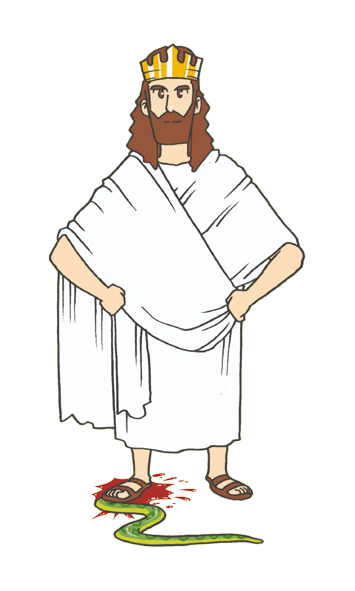 サタン
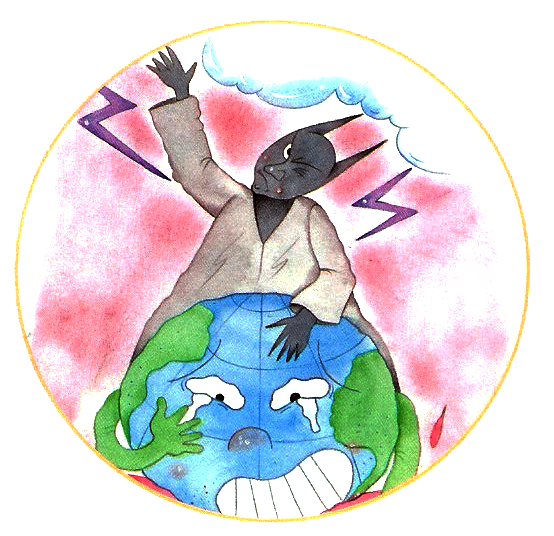 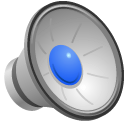 [Speaker Notes: 最後まで滅びの中にに引っ張っていくサタン]